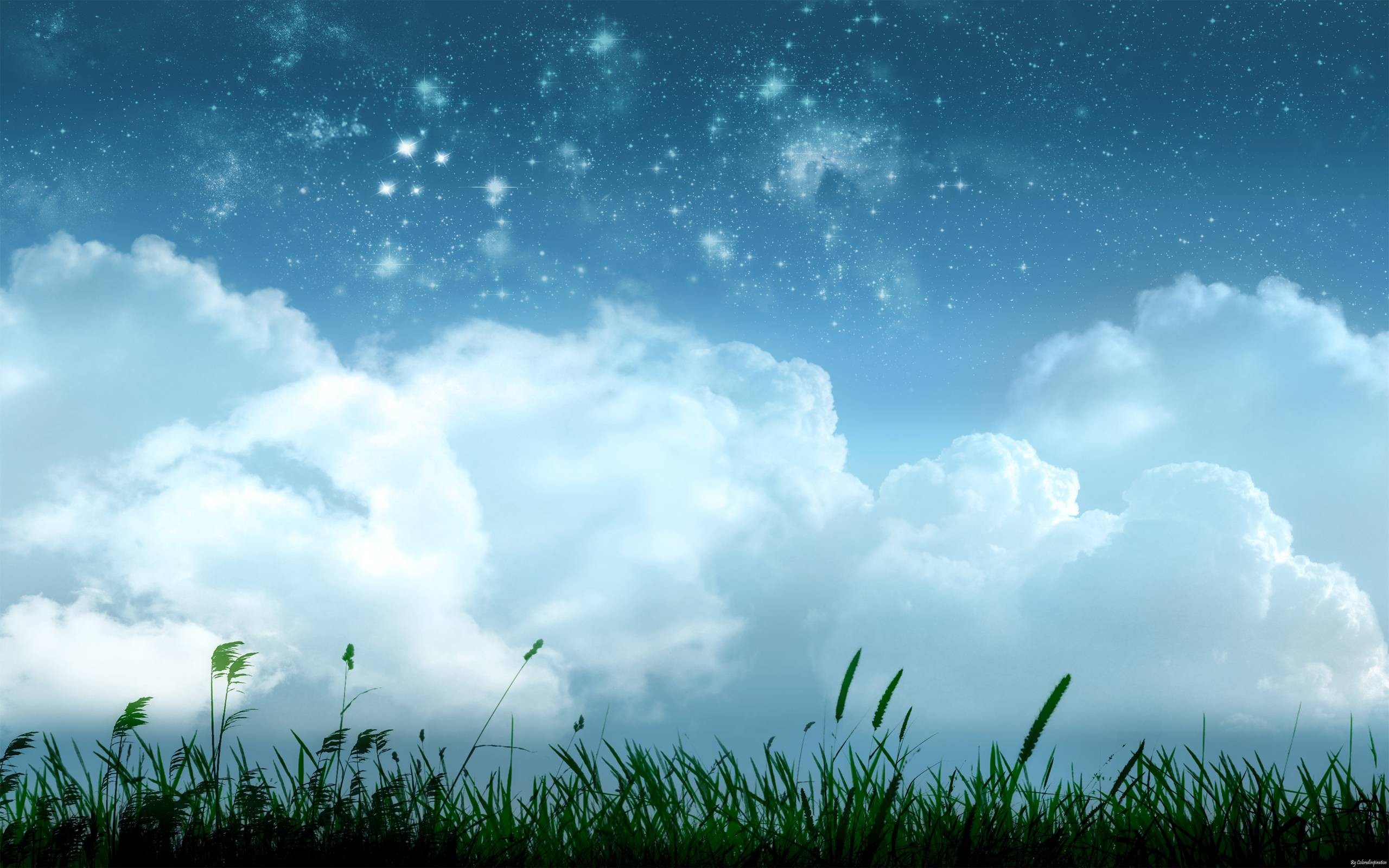 Муниципальное  казённое учреждение дополнительного образования «Центр дополнительного образования детей п. Ола»
Дополнительная общеобразовательная 
общеразвивающая программа
«Школа Робинзонов»
Направленность: туристско-краеведческая
Уровень программы: продвинутый
Возраст обучающихся: 14-18 лет
Срок реализации: 6 месяцев
Составитель: Данжеева С.Х, методист
МКУ ДО «ЦДО детей п.Ола»
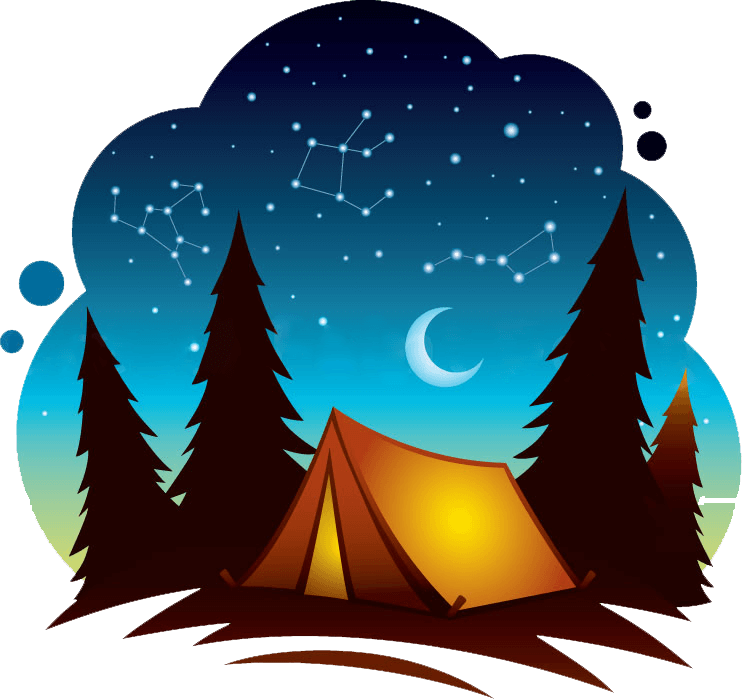 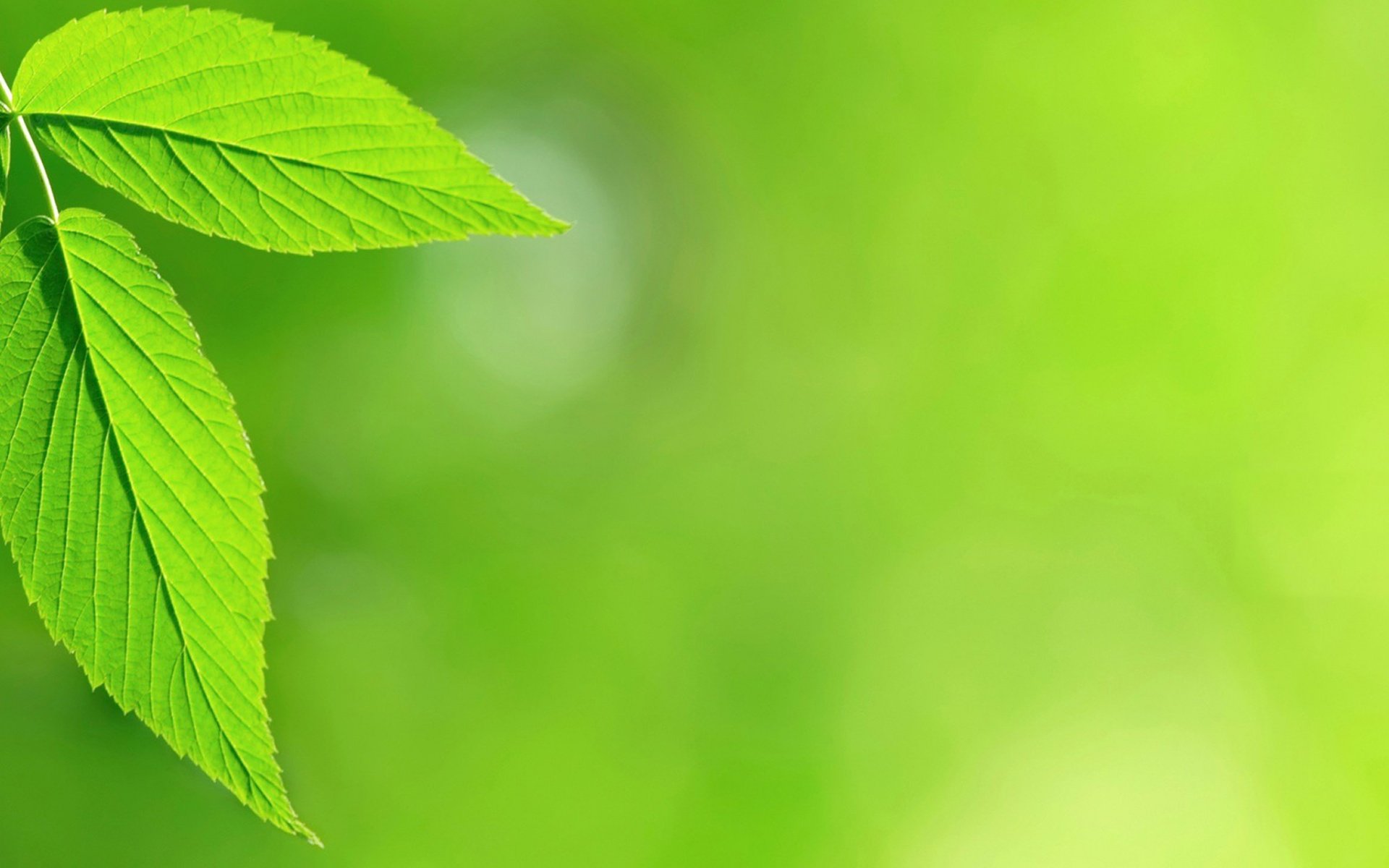 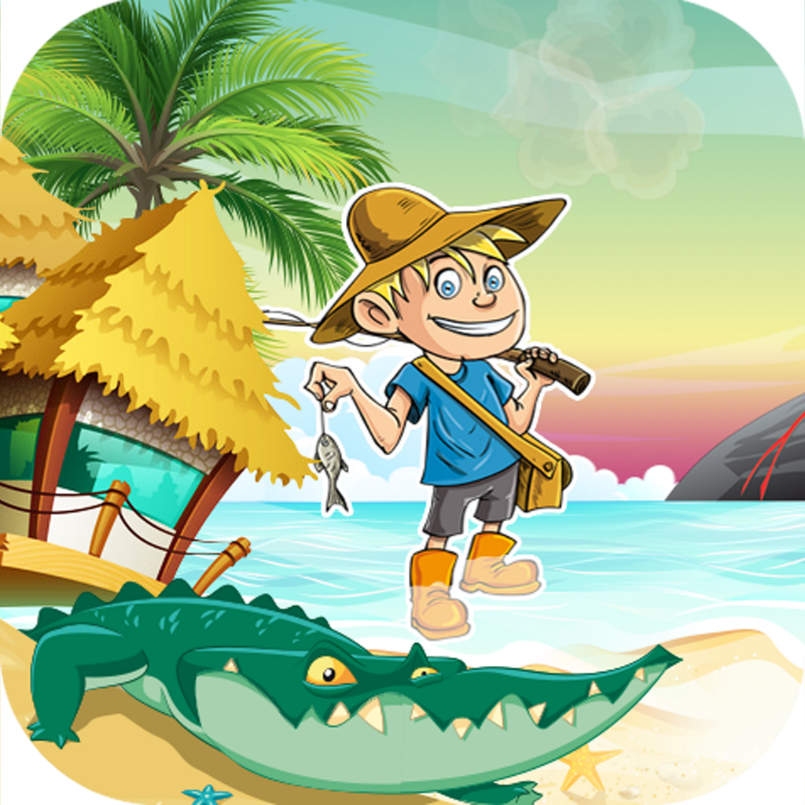 Новизна программы в том, что занятия построены так, что за короткий промежуток времени обучающиеся получают необходимые умения и навыки безопасного поведения в условиях разнообразной туристско-краеведческой, физкультурно-оздоровительной и других видах общественно значимой деятельности и укрепляют их на практике.
Актуальность данной программы заключается в том, что в процессе освоения программы у обучающихся формируются знания, умения и навыки поведения, направленные  на  сохранение  жизни,  здоровья  и работоспособности в условиях автономного существования, поскольку вынужденная автономия сразу же ставит перед человеком задачи, от решения которых зависит его безопасность и спасение.
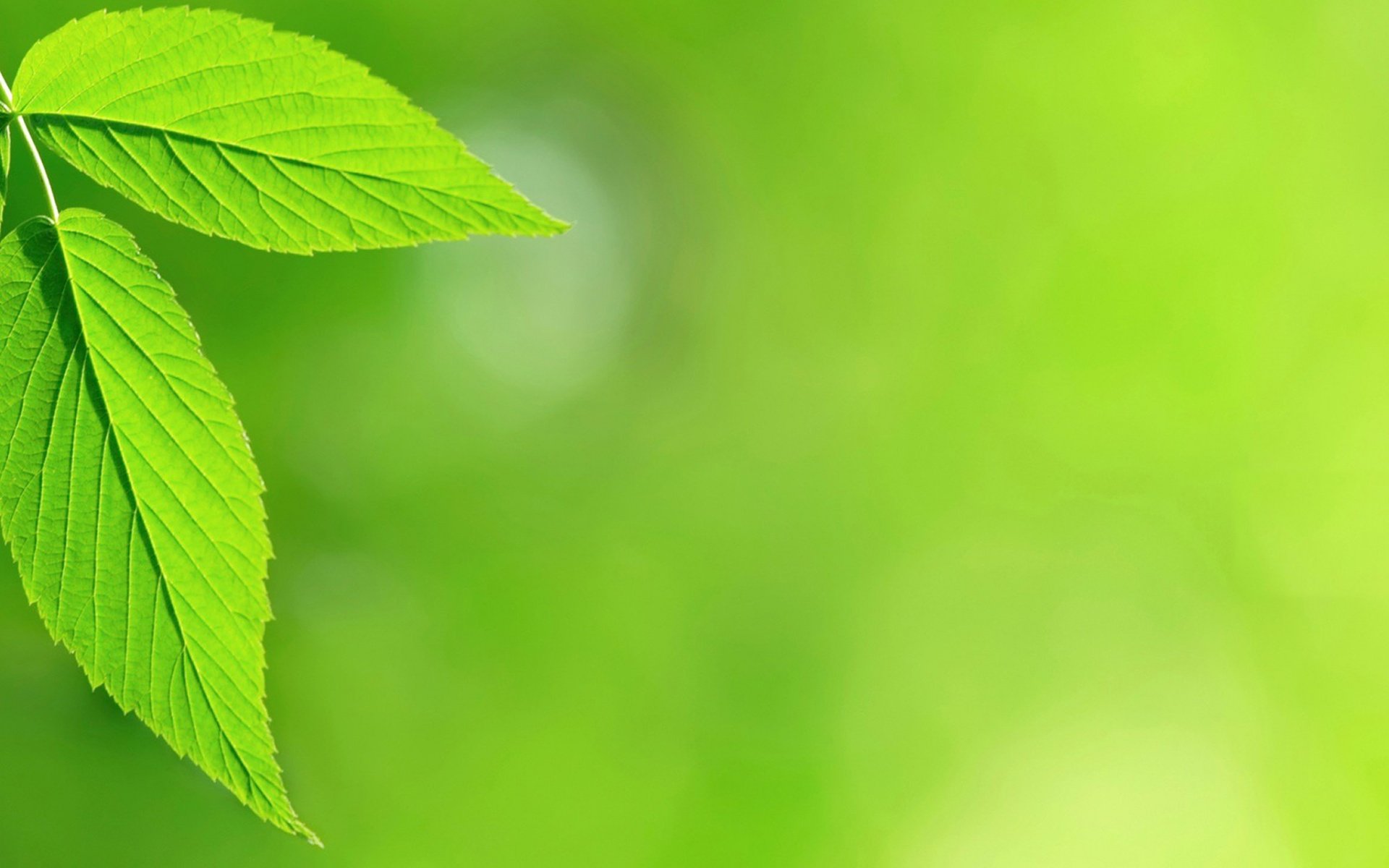 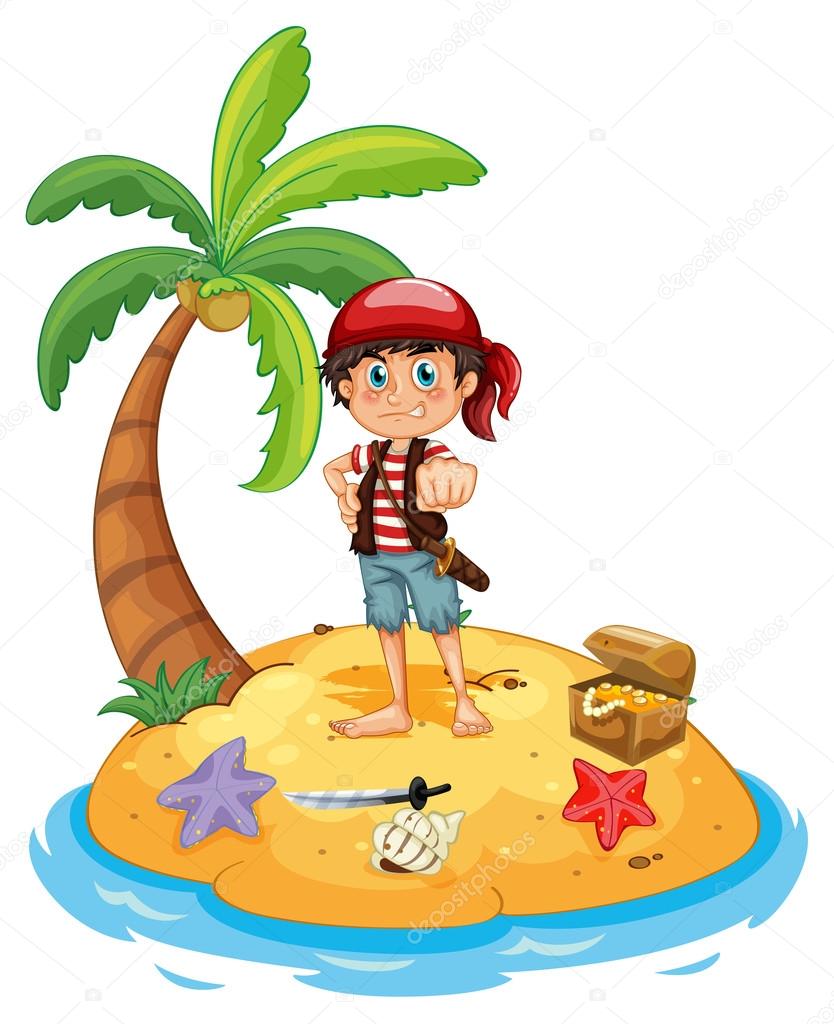 Краткосрочная дополнительная общеобразовательная общеразвивающая программа педагогически целесообразна, т.к. при ее реализации создаются условия для оздоровления, развития личности ребенка, его творческой самореализации; обеспечения эмоционального благополучия детей; профилактики асоциального поведения.
Отличительная особенность программы заключается, прежде всего, в ее комплексности и компактности, которые позволяют привить интерес к туризму.
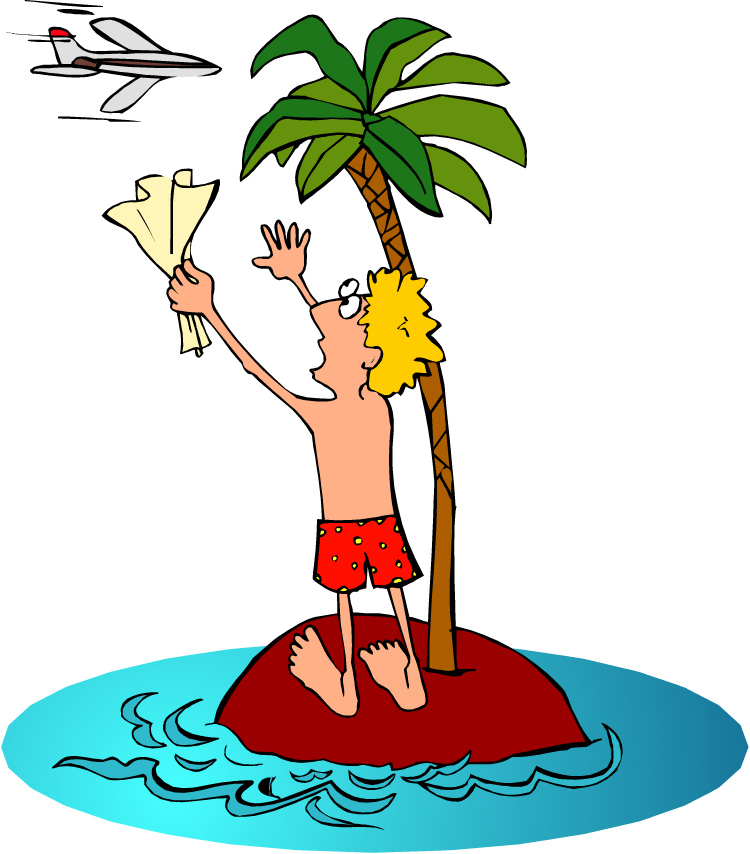 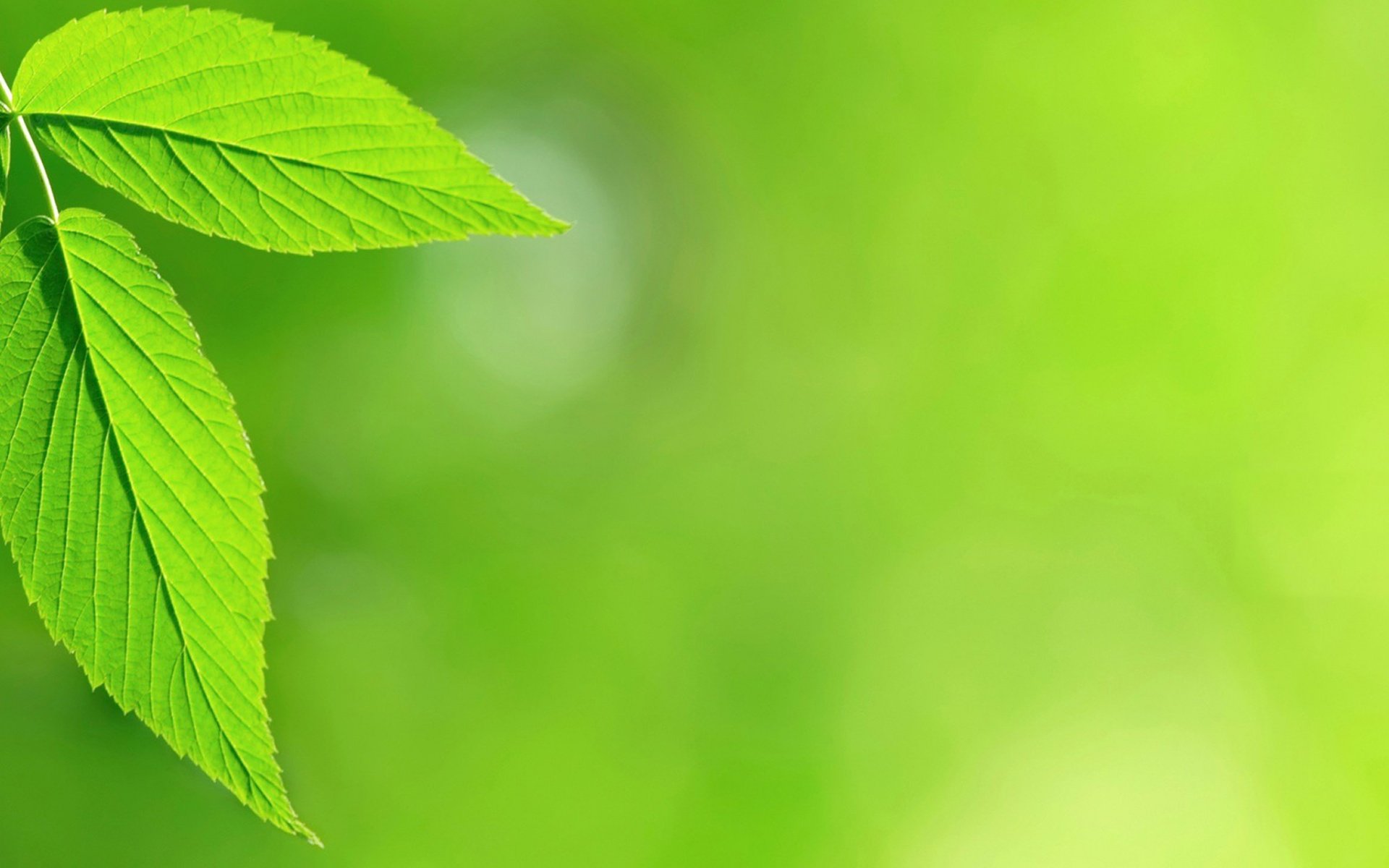 Цель программы – сформировать у обучающихся практические умения и навыки безопасного поведения в экстремальных и чрезвычайных ситуациях, обучить способам самопомощи и первой помощи, оказать содействие в формировании здорового образа жизни.
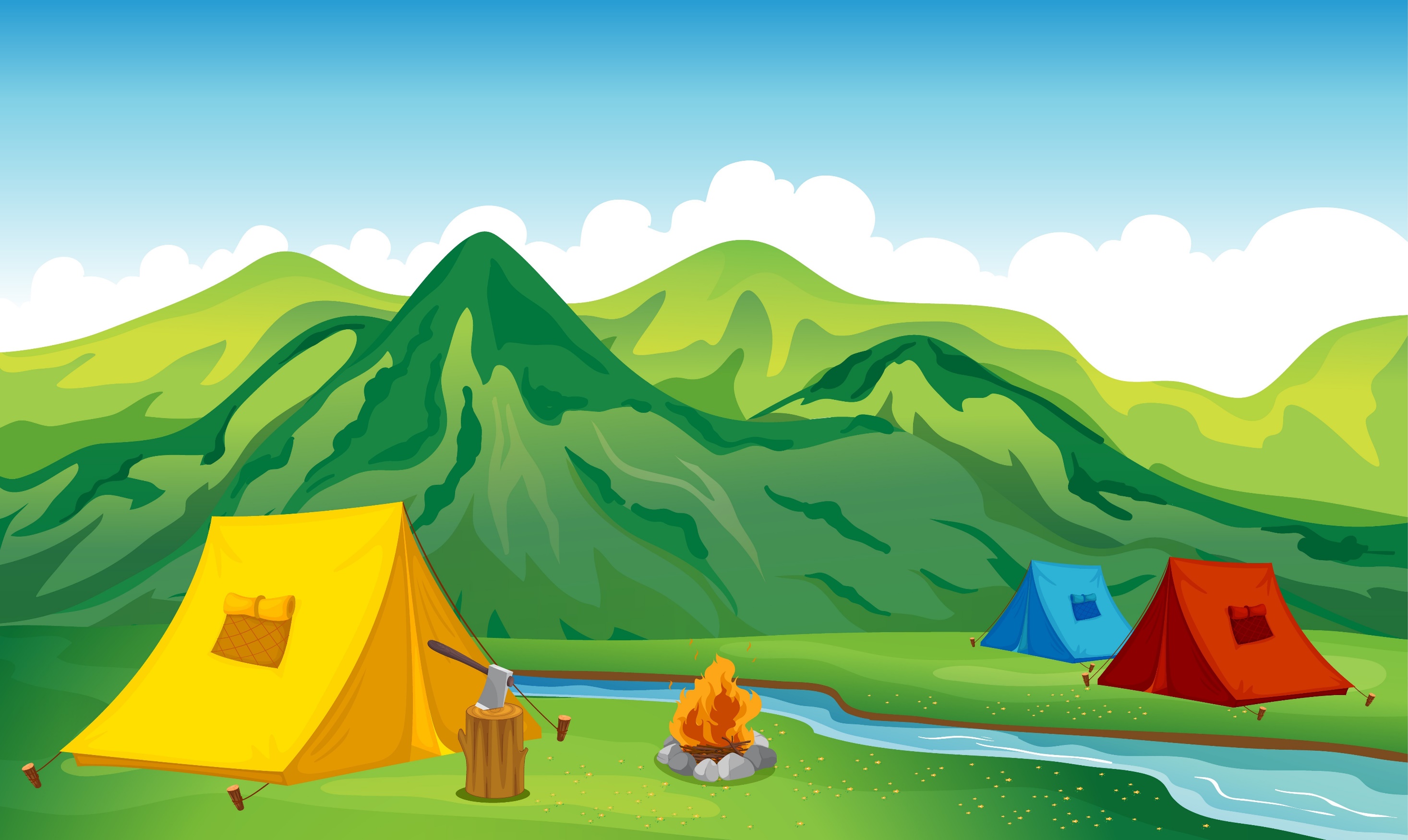 Задачи Программы
Обучающие:
- обучать навыкам обеспечения личной и коллективной безопасности в чрезвычайных ситуациях;
- обучать способам выживания в экстремальных и автономных условиях;
- обучать основам ориентирования;
обучать навыкам оказания первой помощи при различных травмах
 и ранениях;
обучать способам эвакуации и транспортировки пострадавшего.
Развивающие:
развивать морально-волевые и физические качества: координацию, 
гибкость, общефизическую выносливость;
- стимулировать проявление активности, инициативы, самостоятельности и творчества;
- развивать лидерские качества, умение работать в группе, коллективе.
Воспитательные:
- воспитывать у обучающихся чувства товарищества и взаимовыручки, высокие  нравственно-волевые  качества,  активную гражданскую позицию;
- воспитывать у обучающихся ответственное отношение к сохранению окружающей среды как основы обеспечения безопасности жизнедеятельности личности, общества, государства.
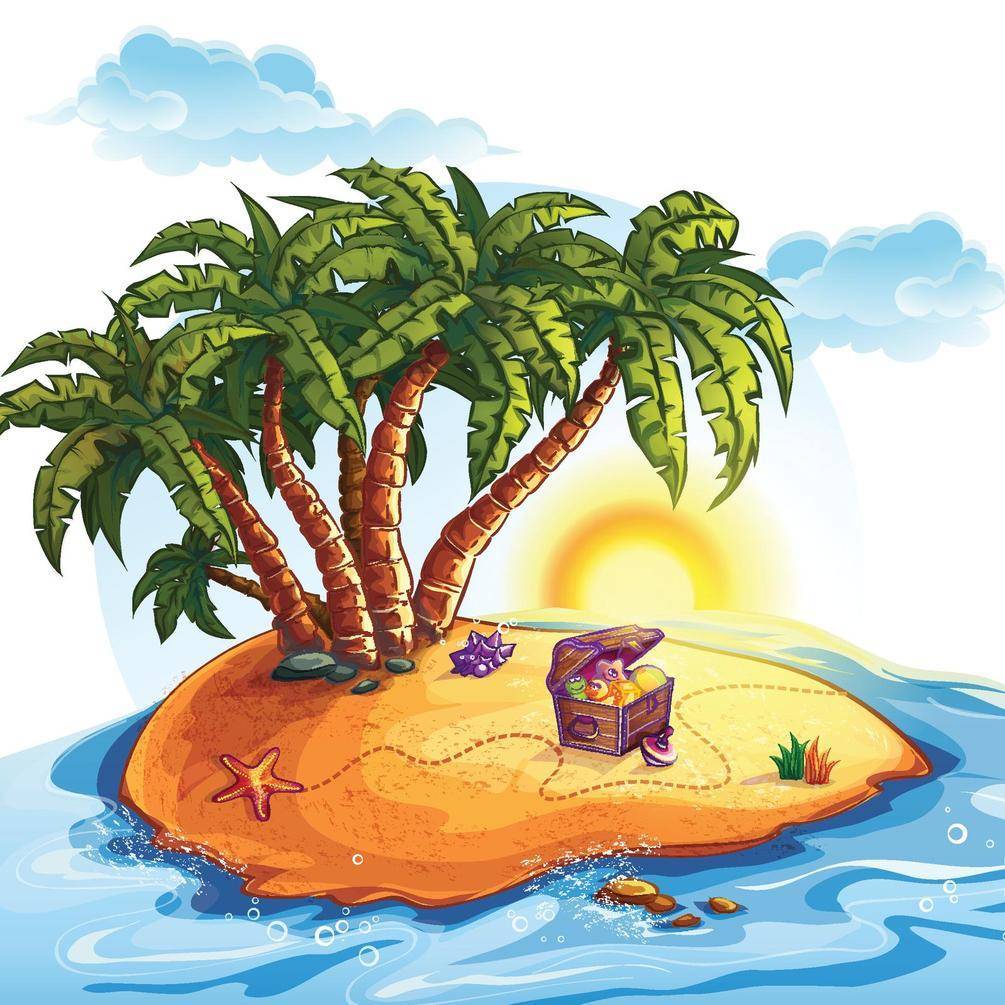 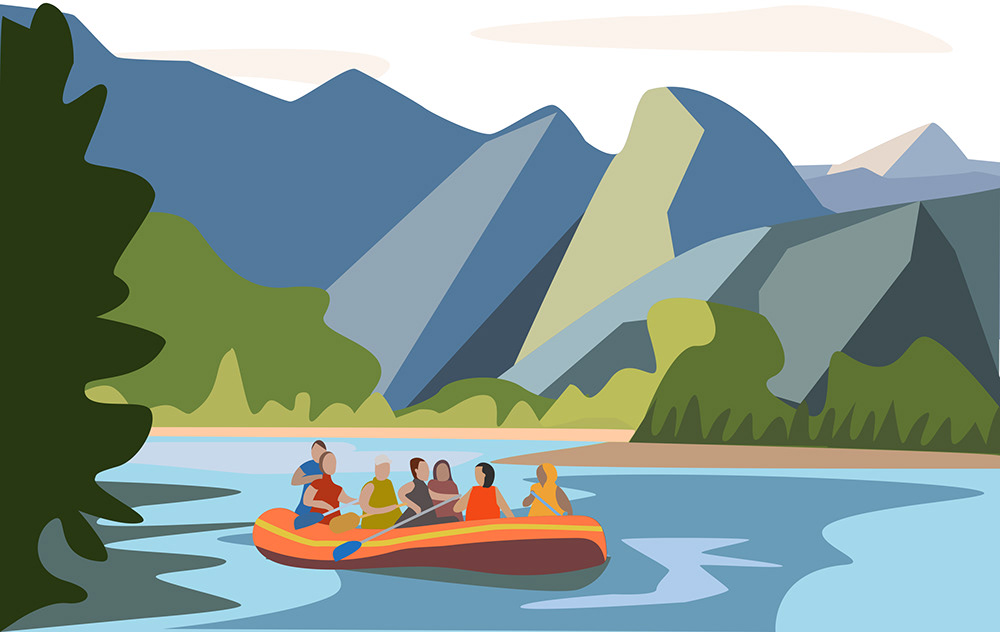 Категория обучающихся
Обучение по Программе ведется в разновозрастных группах, группы комплектуются из обучающихся 14-18 лет. Количество обучающихся в группе – 10-12 человек.
Сроки реализации
Программа рассчитана на 6 месяцев обучения. Общее количество часов составляет 36 часов.
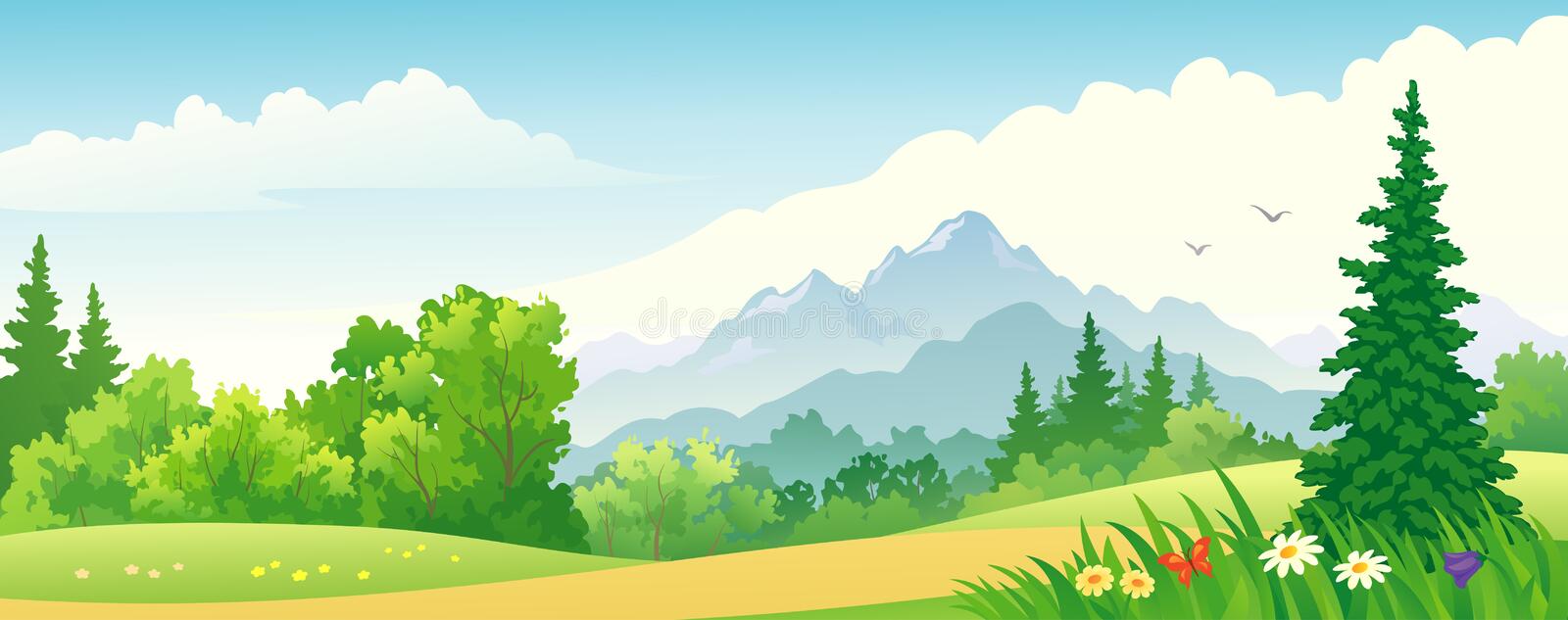 Формы и режим занятий
Основными формами организации занятий по программе являются: групповая, коллективная.
Программа реализуется 2 раза в неделю по 3 часа. Программа включает в себя лекционные и практические занятия, соревнования, и т.д.
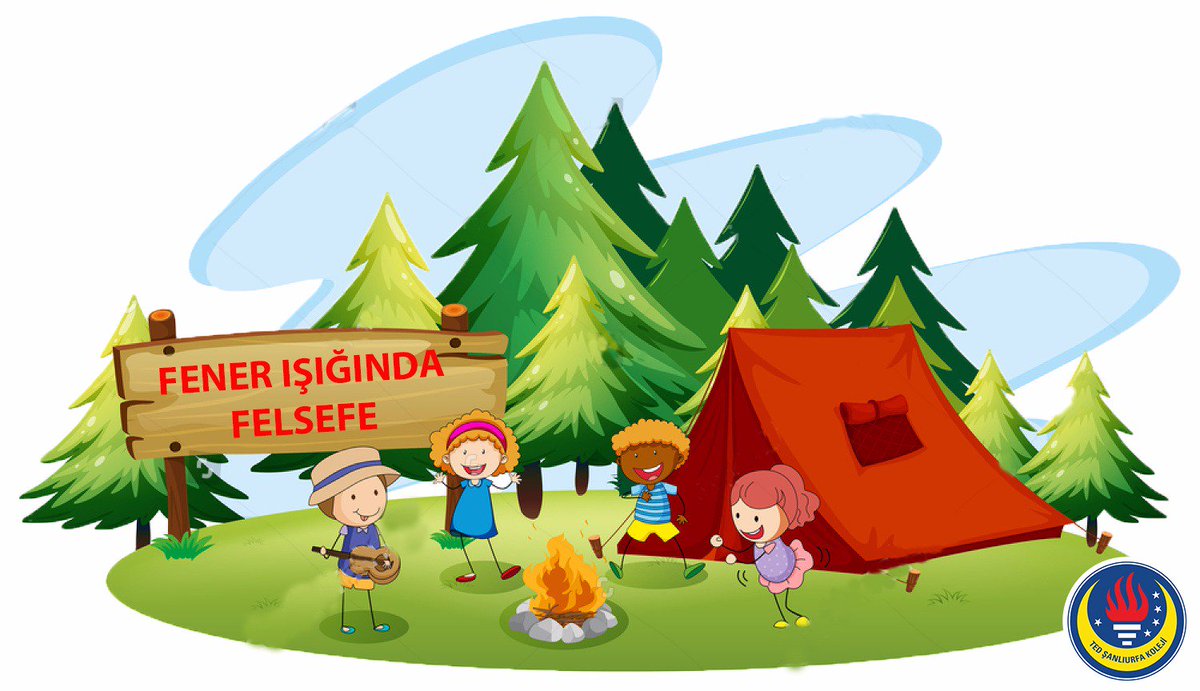 По итогам реализации программы обучающиеся будут уметь:
- применять сведения о принципах организации, порядке ведения и технике безопасности выполнения спасательных работ при различных катастрофах и стихийных бедствиях природного характера;
- ориентироваться по карте, компасу и без них в любое время суток при различных погодных условиях, передвигаясь по дорогам, тропам, пересечённой местности;
- применять простейшую систему сигналов бедствия;
- использовать снаряжение: укладывать и подгонять рюкзак, ставить палатку, оборудовать лагерь, ухаживать за одеждой и обувью (сушка и ремонт);
- разжигать и поддерживать костёр, готовить горячую пищу на костре, обеззараживать воду;
- действовать в случае встречи с дикими животными.
По итогам реализации Программы обучающиеся будут знать:
- специфику катастроф и стихийных бедствий, встречаемых в природе, их поражающие факторы и последствия;
- природные опасности и правила безопасного поведения;
- теоретические и практические навыки выживания в чрезвычайных ситуациях;
- основы туристической подготовки;
- способы и методы ориентирования на местности.
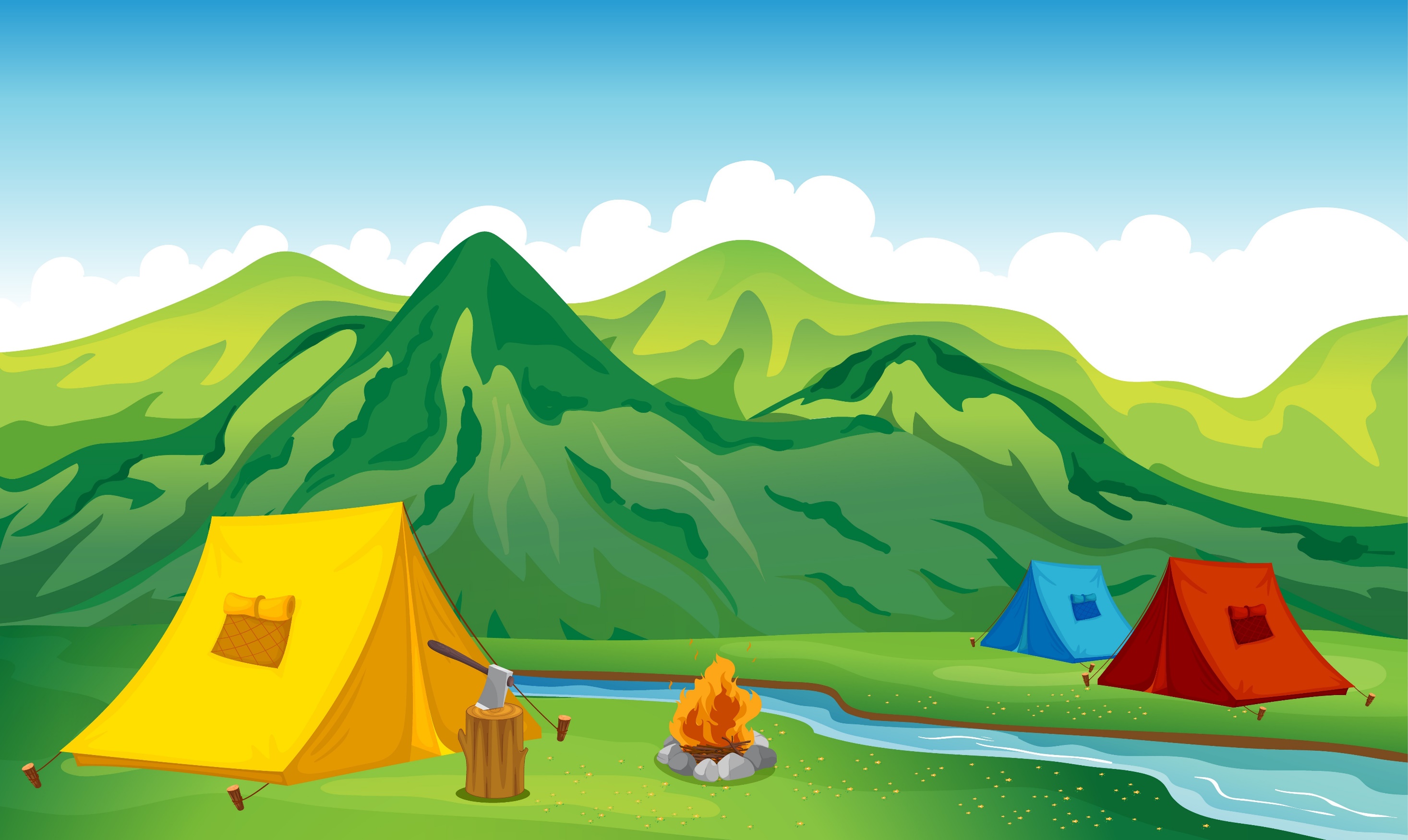 Формы проведения аттестации:
- тестирование;
- опрос;
- зачет;
- соревнования.
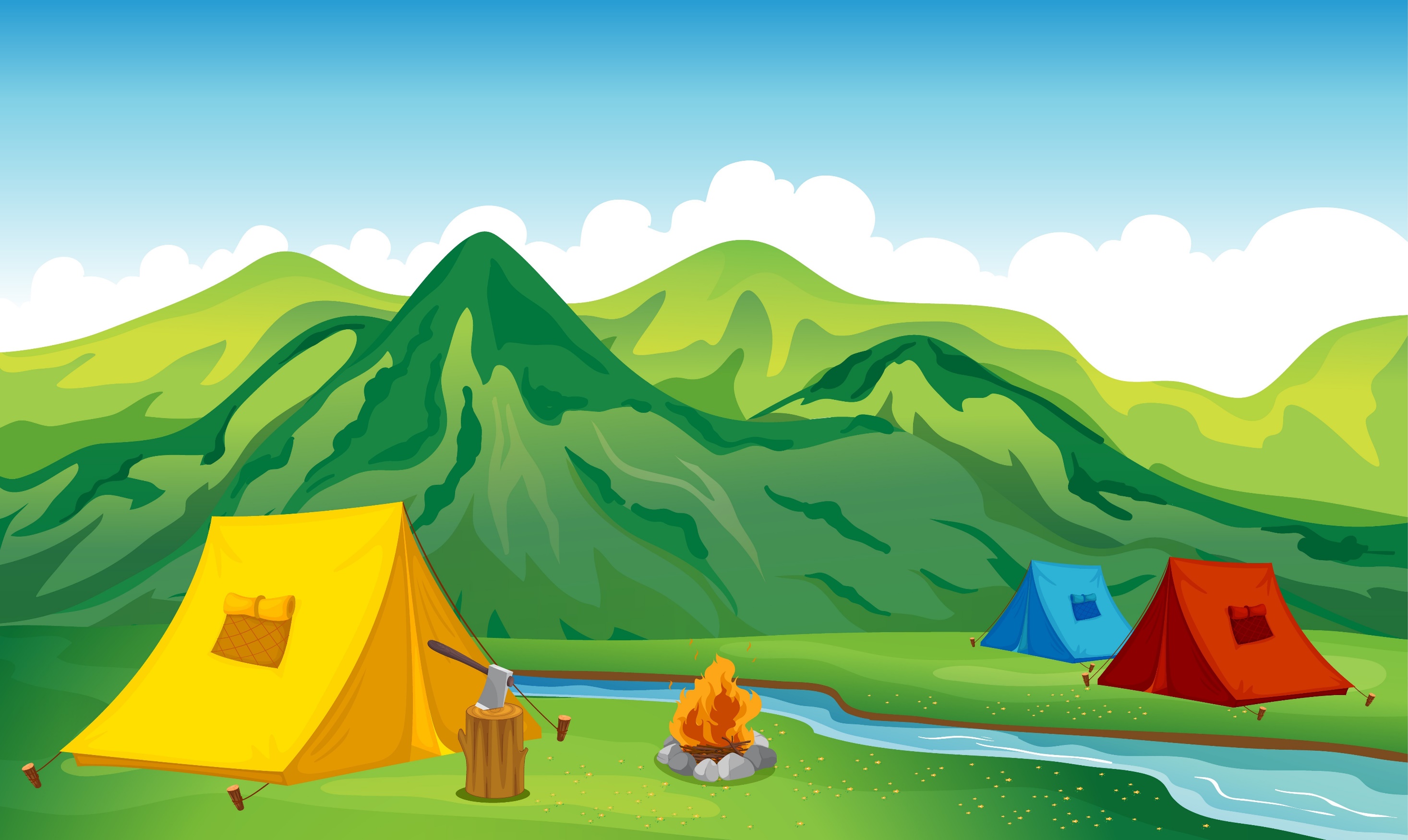 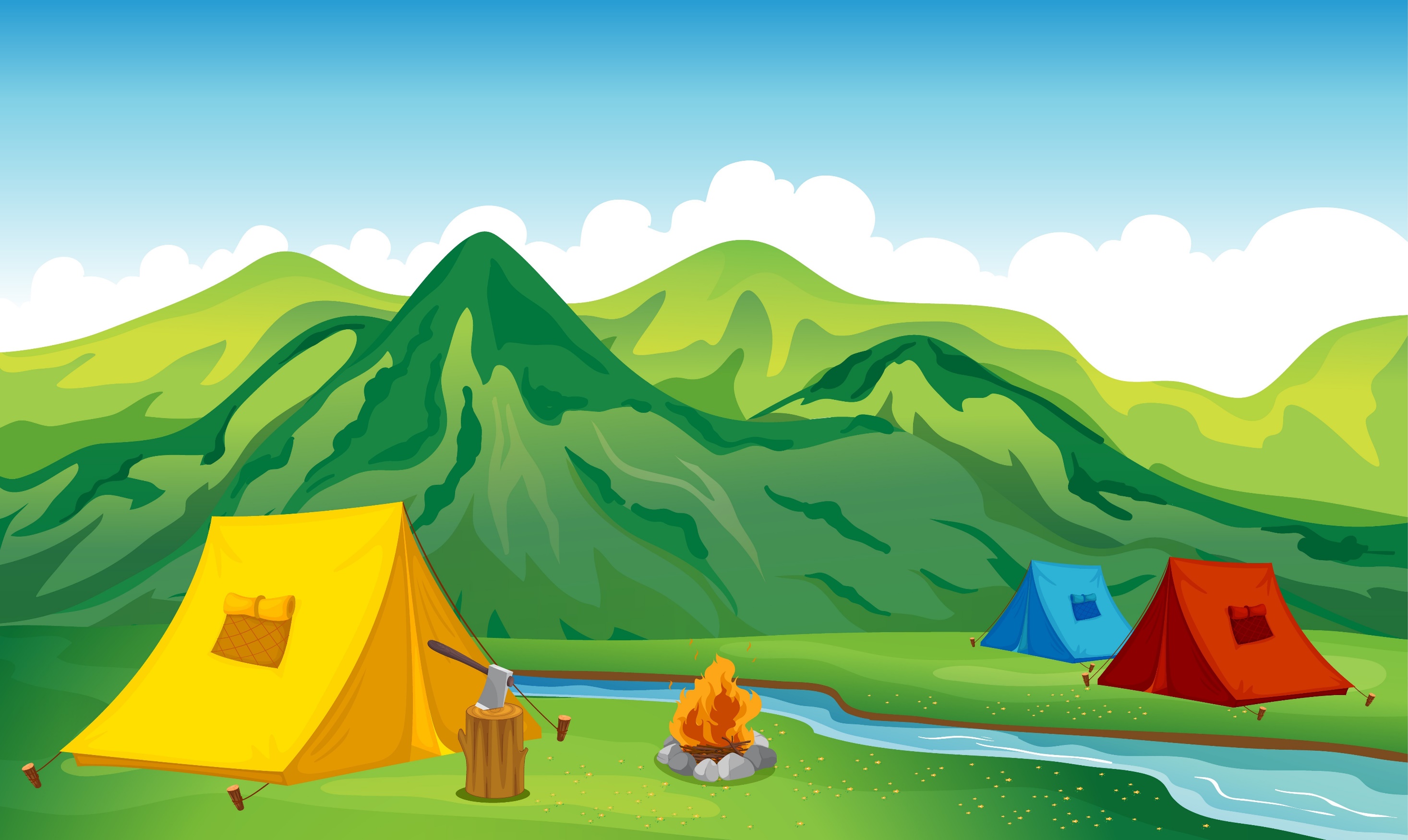 Спасибо за внимание!